Fig. 2 Multivariate relationships among 4 populations of the giant panda. Projections of individual specimen scores ...
J Mammal, Volume 86, Issue 2, 15 April 2005, Pages 397–402, https://doi.org/10.1644/BRB-226.1
The content of this slide may be subject to copyright: please see the slide notes for details.
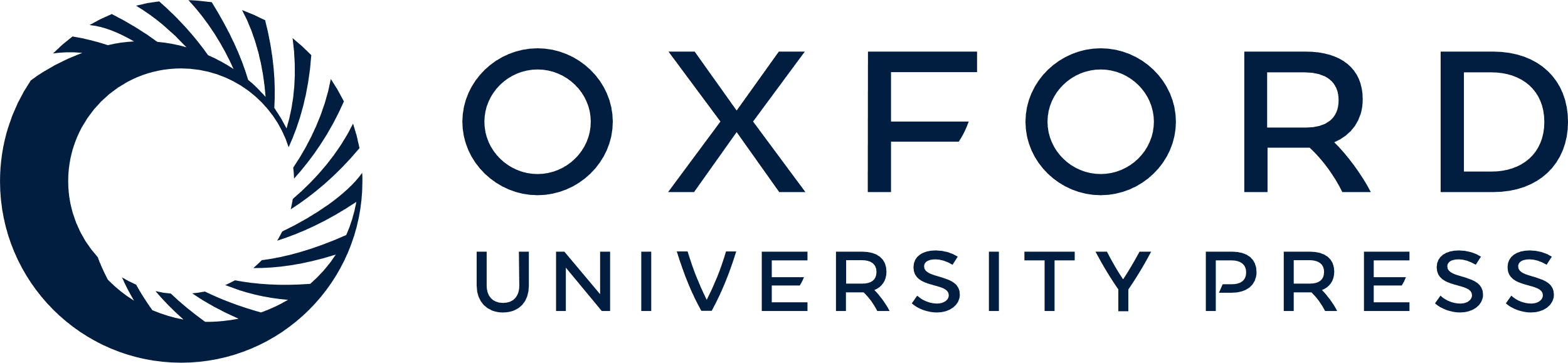 [Speaker Notes: Fig. 2 Multivariate relationships among 4 populations of the giant panda. Projections of individual specimen scores from principal components analysis on A) the 1st and 2nd factors, and B) the 2nd and 3rd factors. Specimens are indicated by open squares (Qinling, new subspecies), filled squares (Minshan), filled triangles (Qionglai), and filled circles (Liangshan).


Unless provided in the caption above, the following copyright applies to the content of this slide: © 2005 American Society of Mammalogists]